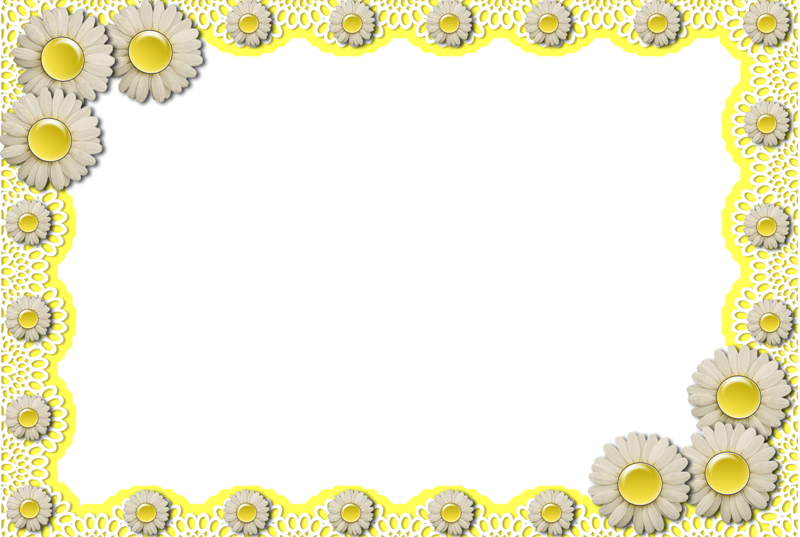 «Я слышу – я забываю,
Я вижу – я запоминаю,
Я делаю – я понимаю.»
                         (Китайская пословица)
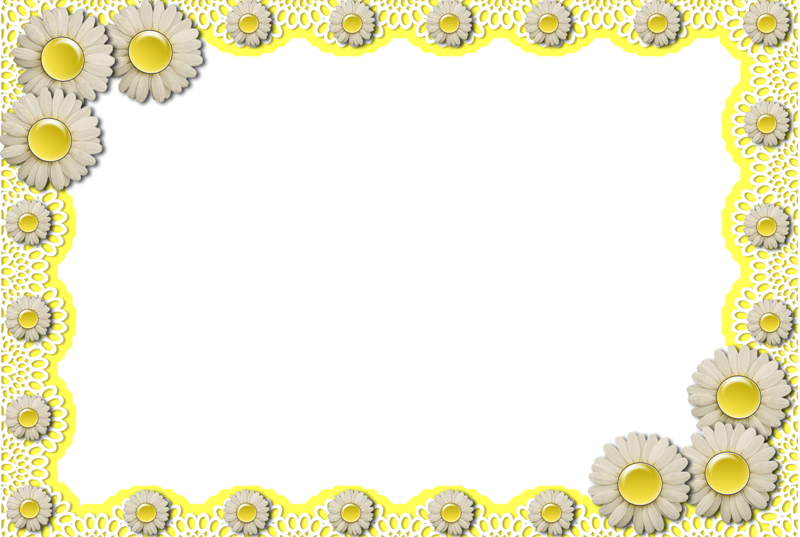 «Создание дидактических 
игр 
в программе Power Point 
посредством переключателей»
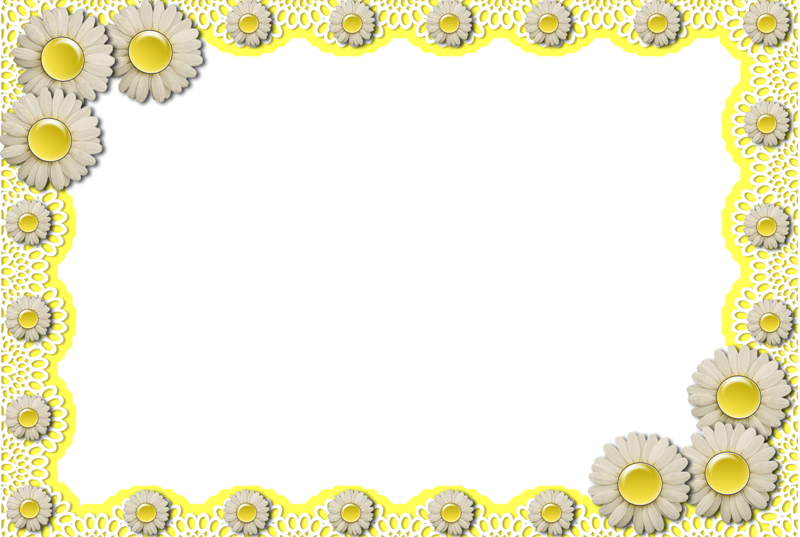 Переключатель – это любой элемент на слайде, щелчок по которому производит то или иное действие – воспроизведение анимации, звука, появление текста, изображения.
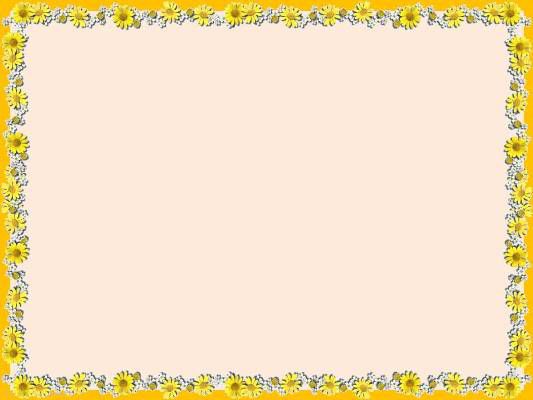 Найди все «Не овощи»
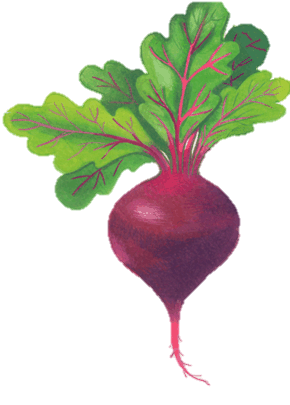 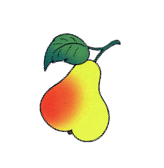 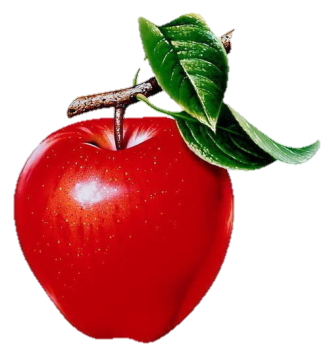 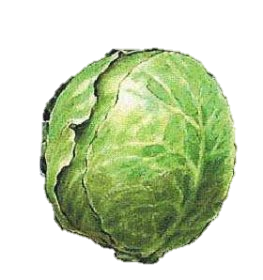 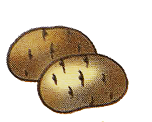